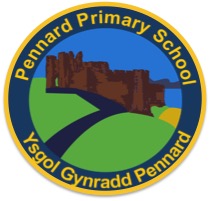 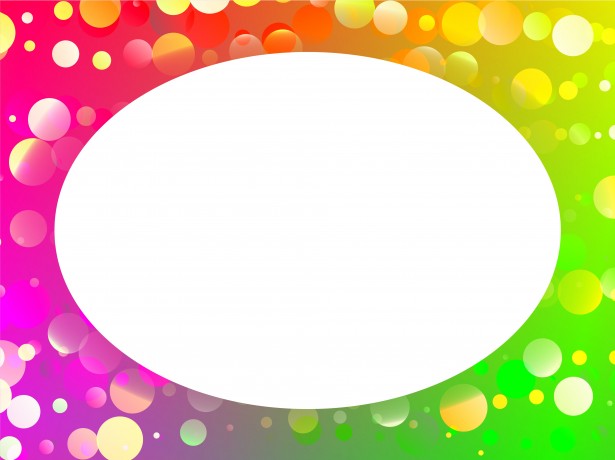 Home Learning
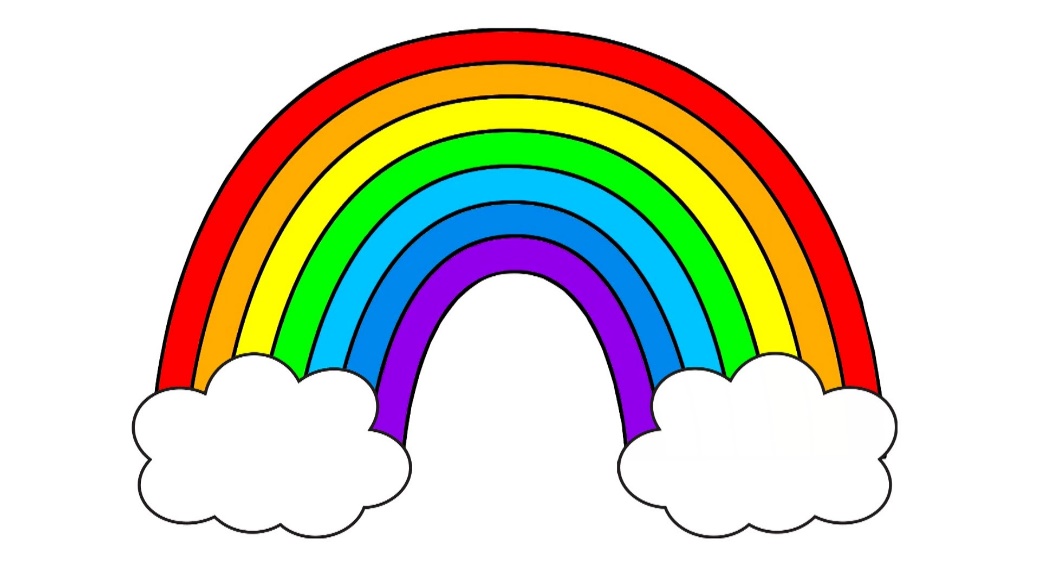 YeaR 3 – 18.05.20
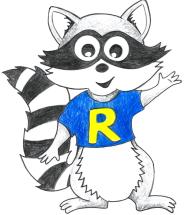 3
This Week’s Reading Books
I have allocated your reading books on 
Active Learn. 
https://www.activelearnprimary.co.uk/start

This weeks reading books are:
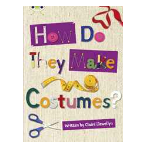 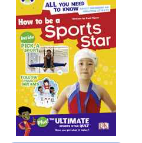 By Claire Llewellyn
By Paul Mason
Monday
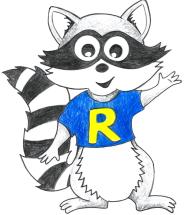 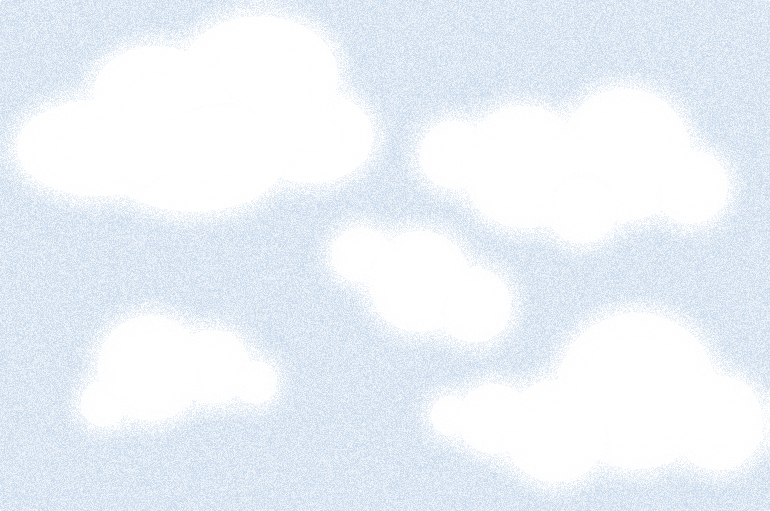 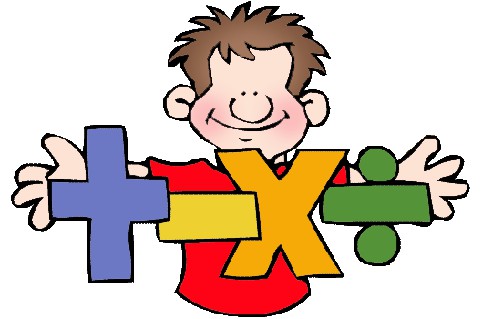 Mathematics
I have allocated your work on Abacus online. 

Today’s activities are called: 

 Massive or What ?
&
Around the World
Question Time
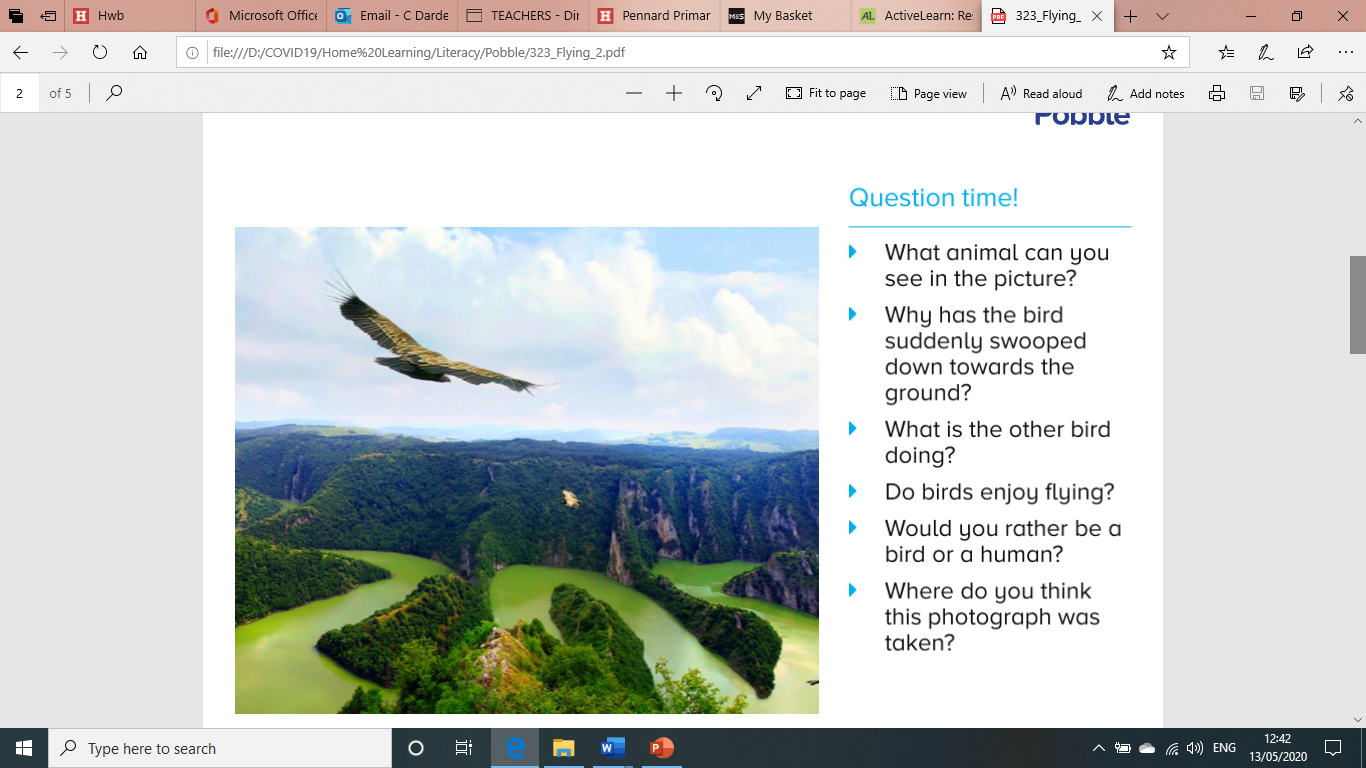 Tuesday
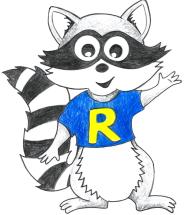 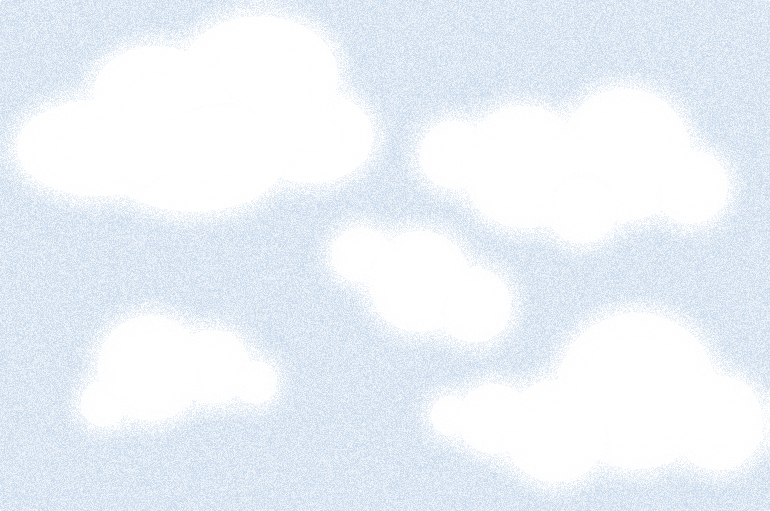 Mathematics
I have allocated your work on Abacus online. 

Today’s activity is called: 

Edges and Corners
+
Pattern Subtractions
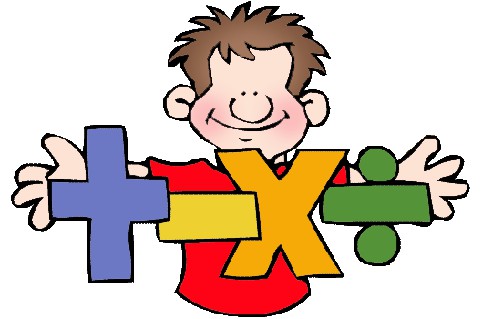 Sick Sentences!
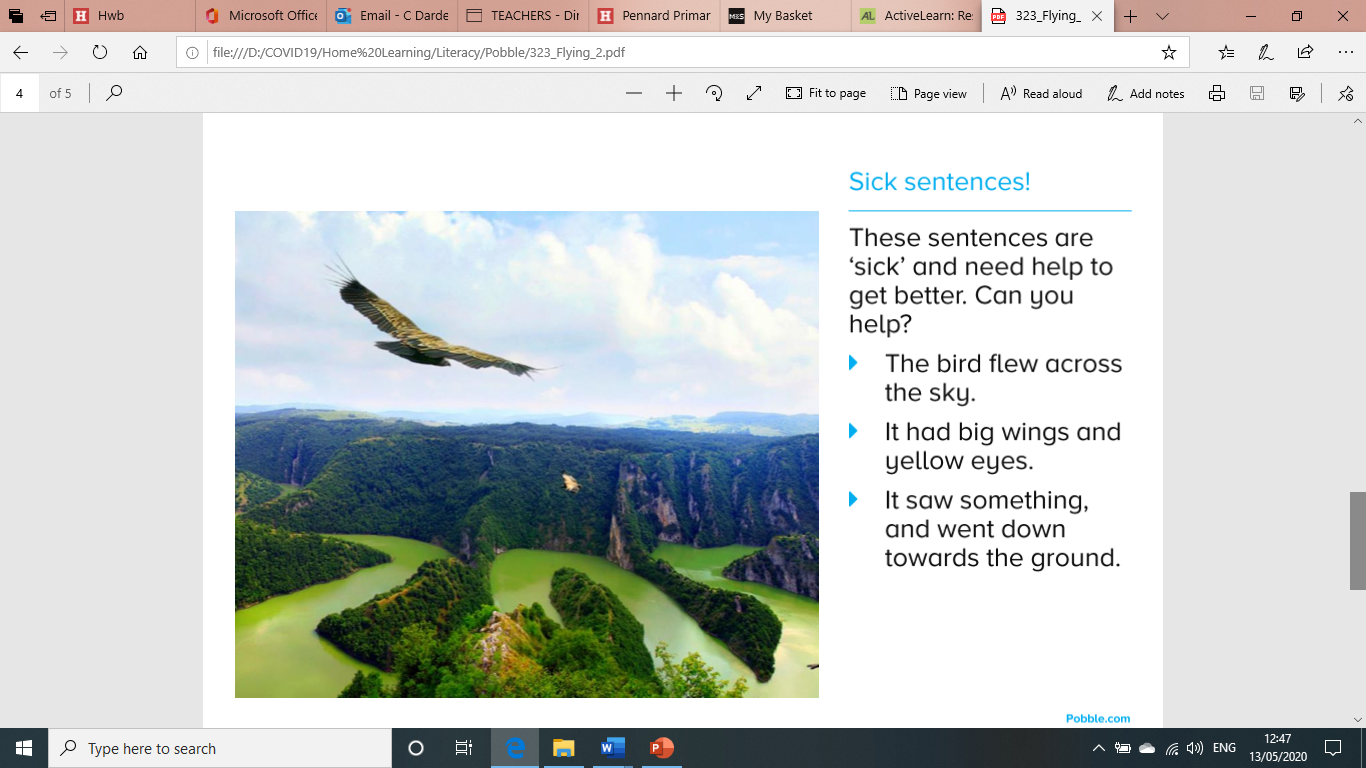 Don’t forget to use super sentences!
Sentence Challenge!
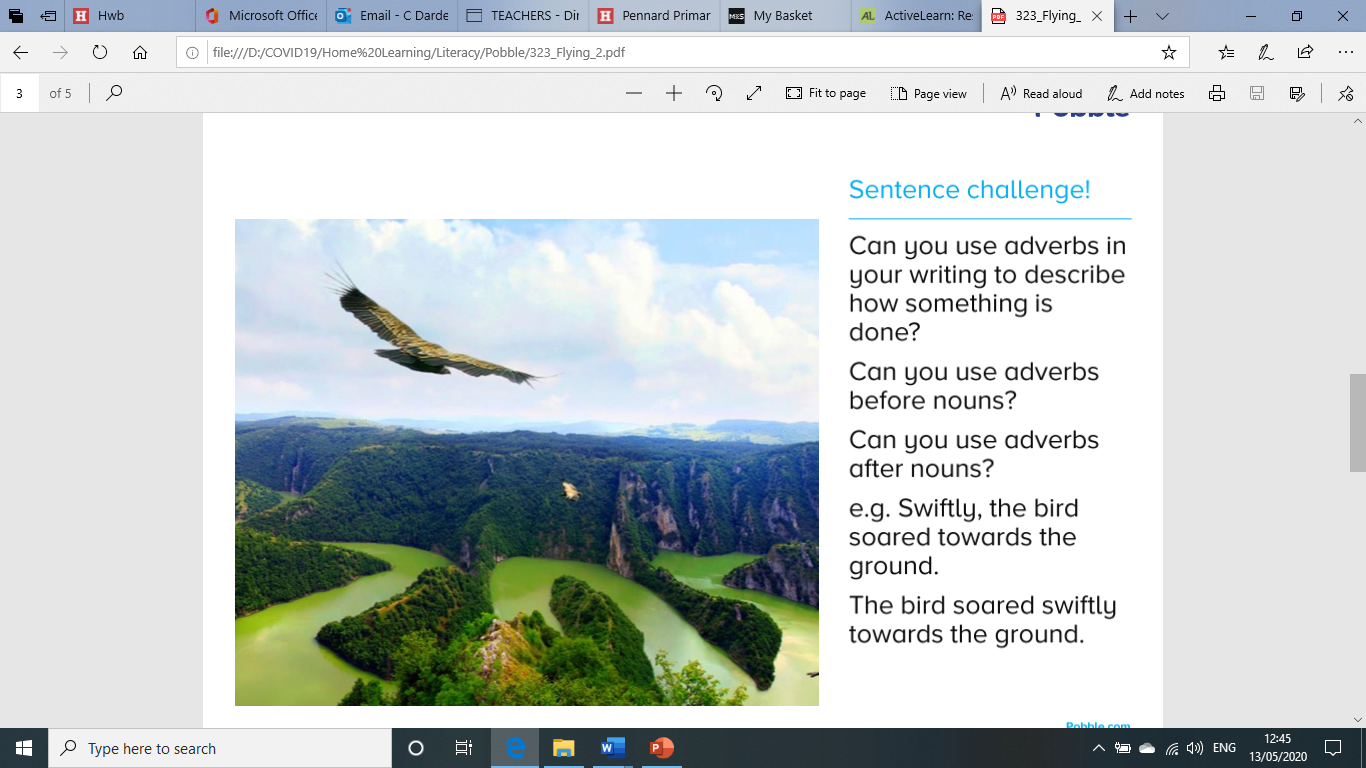 Don’t forget to use super sentences! Like the welly opener in the example!
Wednesday
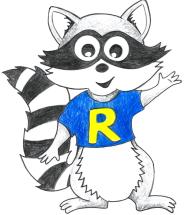 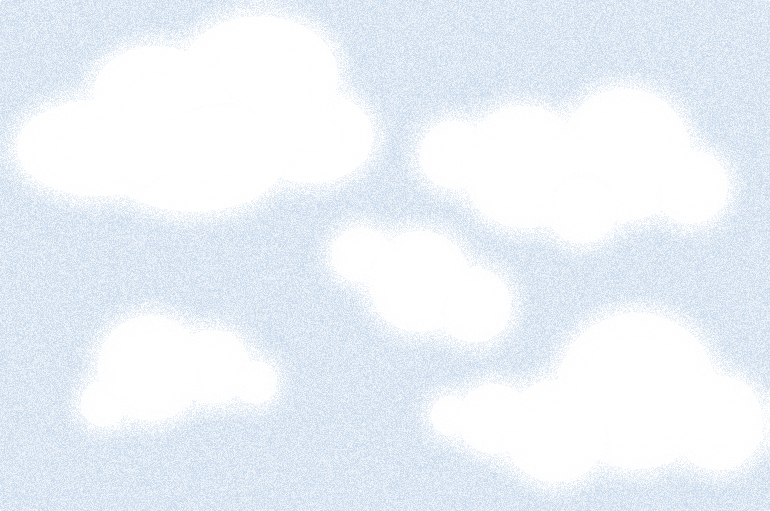 Mathematics
I have allocated your work on Abacus online. 

Today’s activity is called: 

Multiplication with Holes
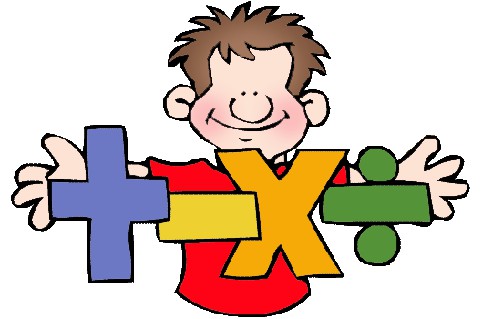 Continue writing the story…
Use a RAP grid to help you, which you can find on the school website under ‘Useful Documents’. 
Don’t forget those ‘Super Sentences’ and to write at least a page.
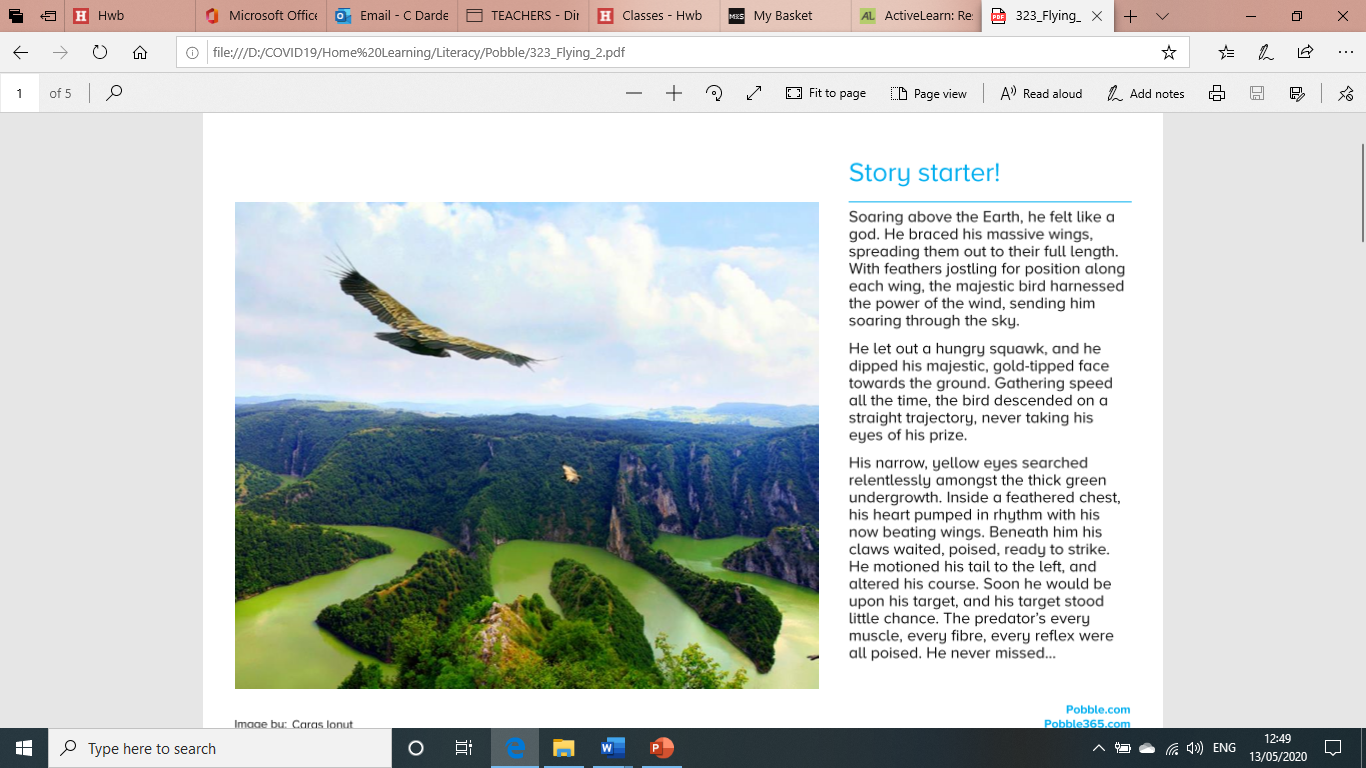 You don’t have to write the story starter just the rest of the story…
Thursday
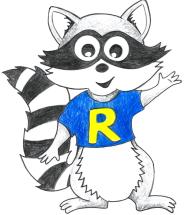 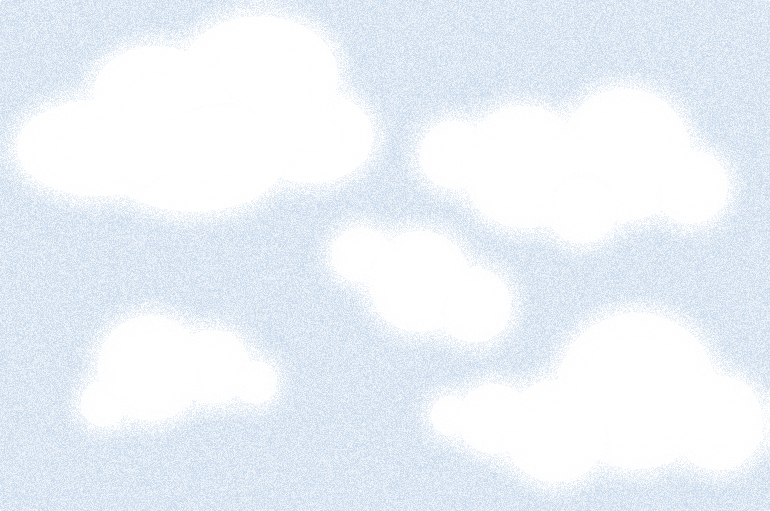 Mathematics
I have allocated your work on Abacus online. 

Today’s activity is: 

Nibble Gnome 
+ 
Homework Sheet 3.15
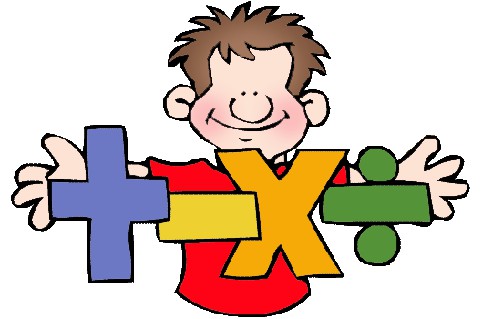 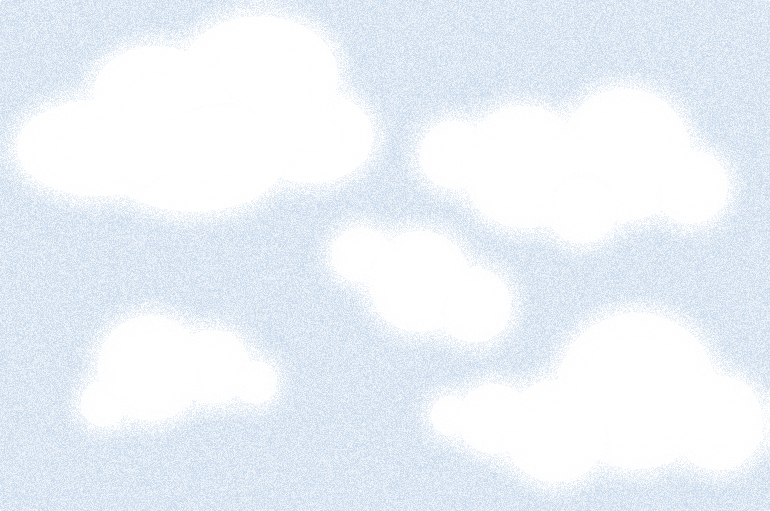 Spelling!

Pattern: Common Prefixes 

Play the games!
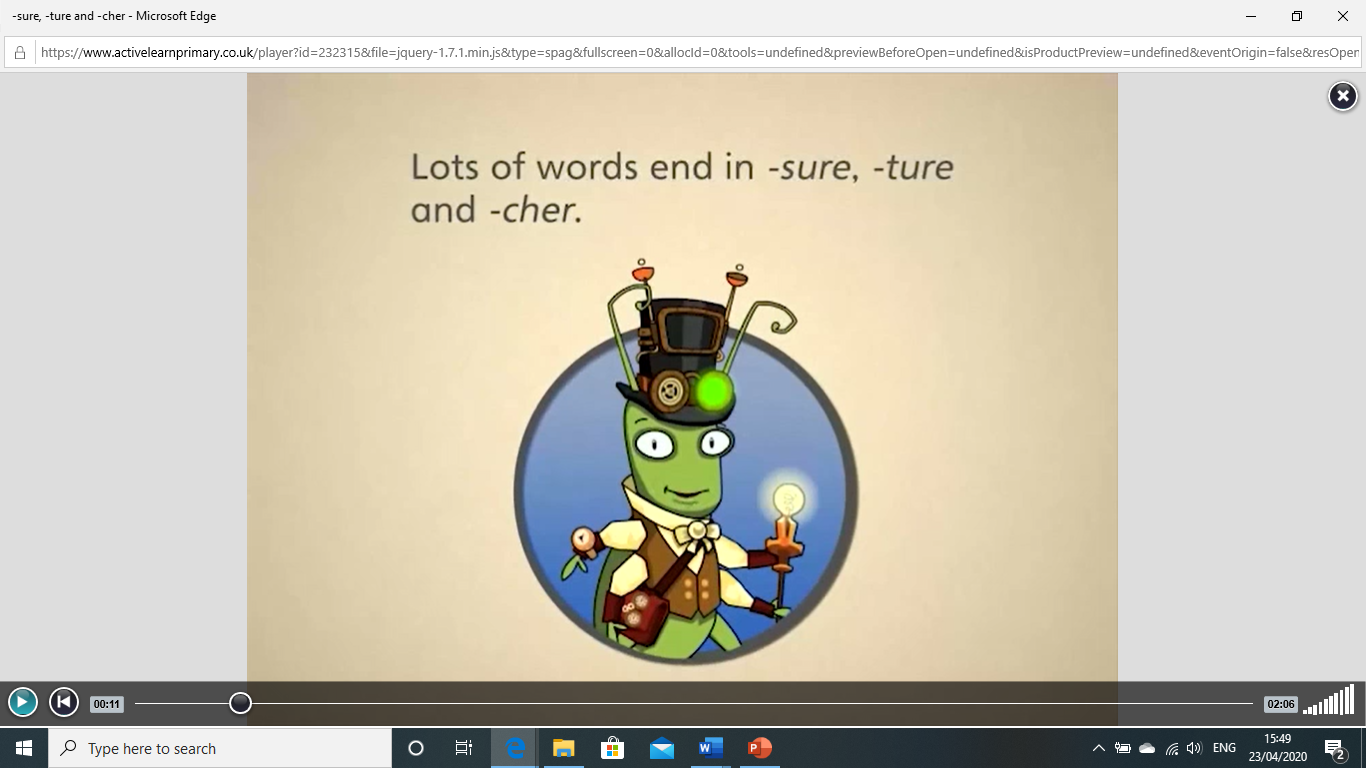 https://www.activelearnprimary.co.uk/start
Friday
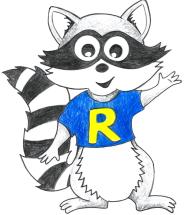 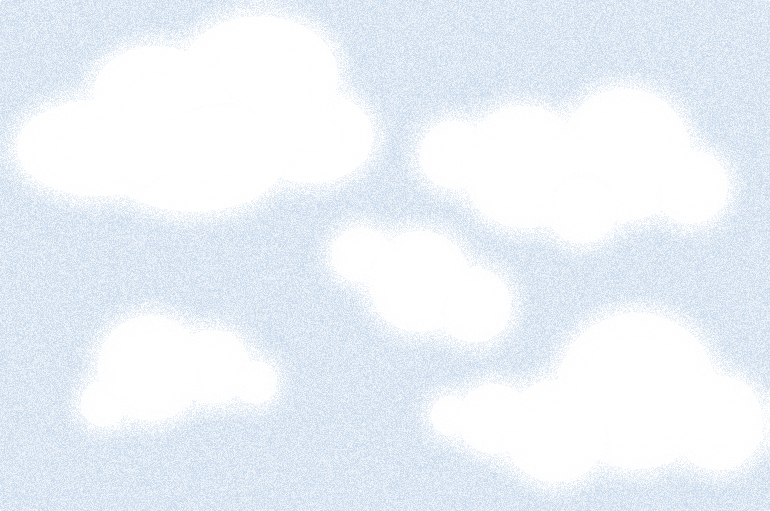 Mathematics
I have allocated your work on Abacus online. 

Today’s activity is: 

Mastery Checkpoint 3.15.16
+
Mastery Checkpoint 3.15.17
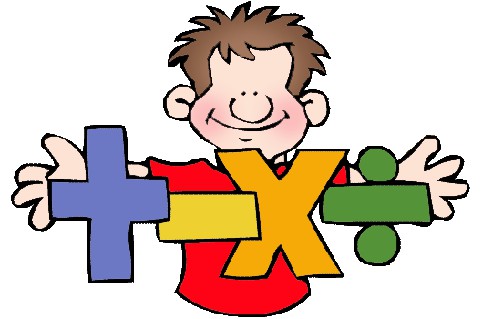 Non-Fiction Writing 
Write a non-chronological report about your favourite bird or the bird in the picture! 
There will be an extra PowerPoint to hwb to remind you about how to write a report.
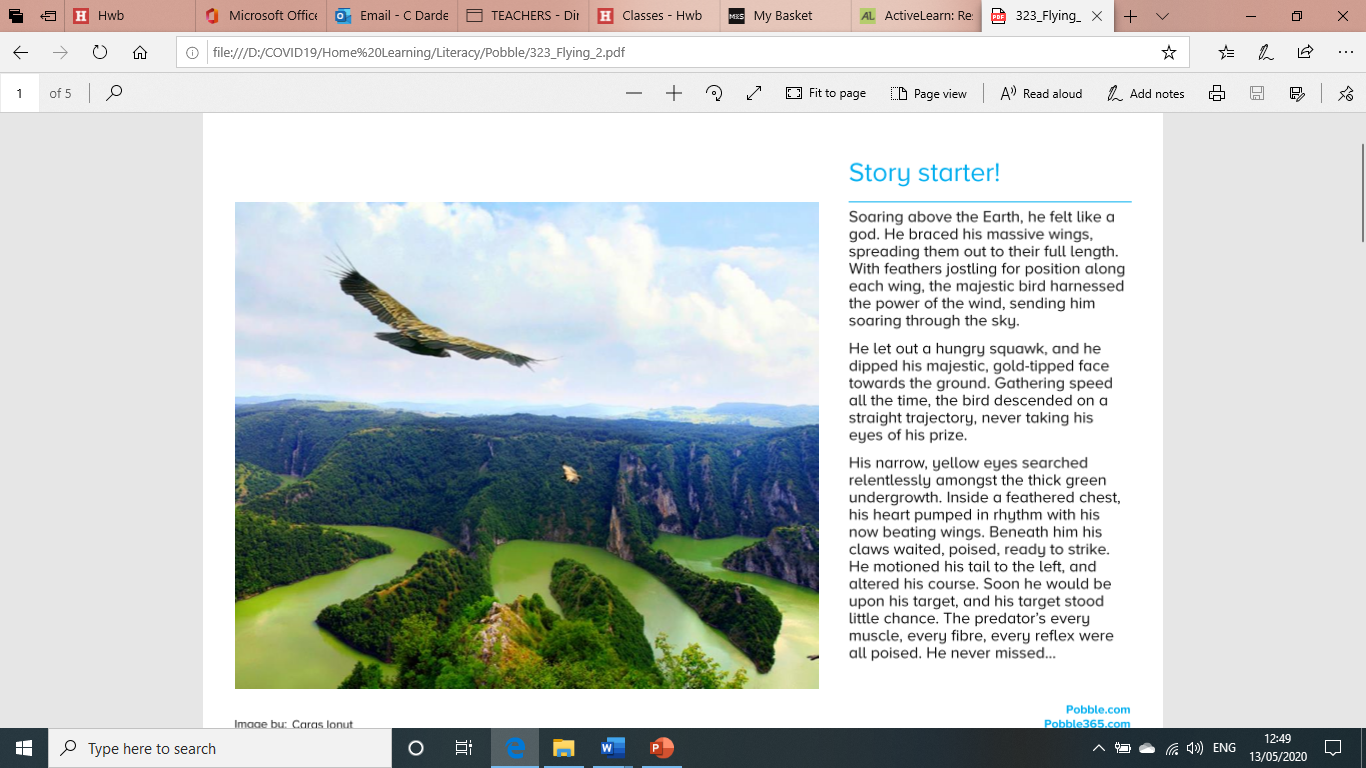 Throughout the week
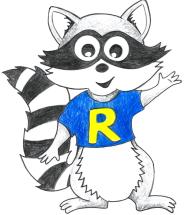 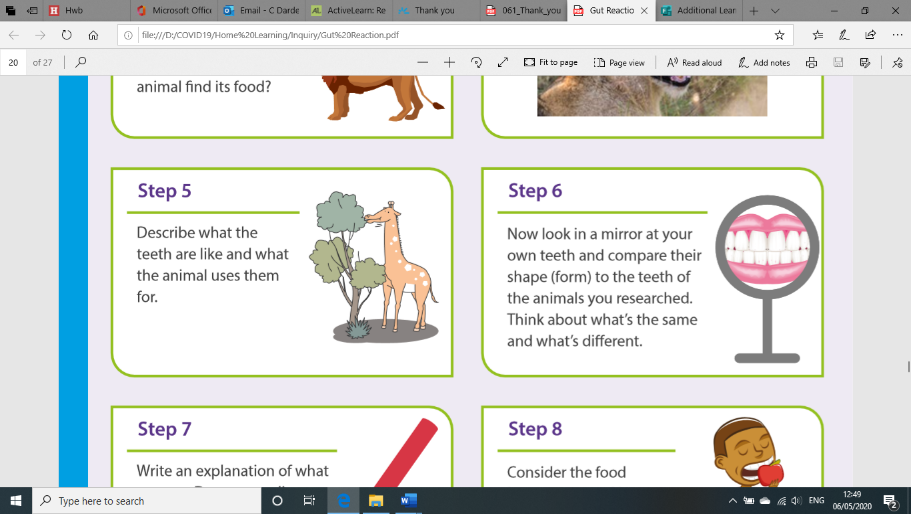 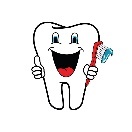 Inquiry Based Learning
Challenge: Write a set of instructions and draw or make a model of the inside of a tooth OR your mouth!
Non-Fiction Writing 
Write a non-chronological report about your favourite bird or the bird in the picture! 
There will be an extra PowerPoint to hwb to remind you about how to write a report.
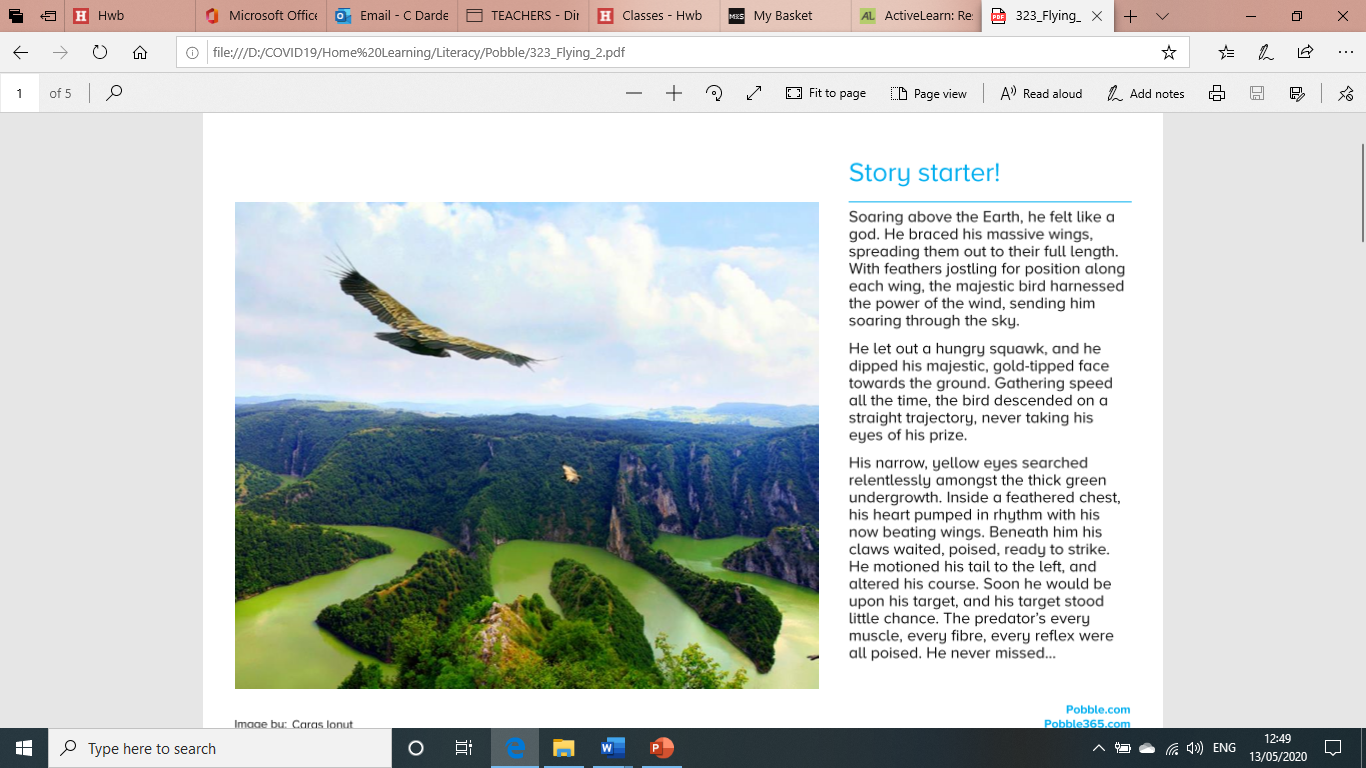 Dance Mat Typing

When you get back to school who is going to be able to type?!
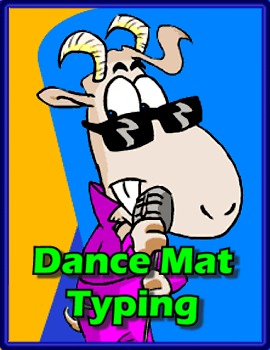 https://www.bbc.co.uk/bitesize/topics/zf2f9j6/articles/z3c6tfr
Cymraeg

Scan the QR code for this week’s Welsh games. 

Look at Pennard Primary’s Twitter Page for more Welsh games.
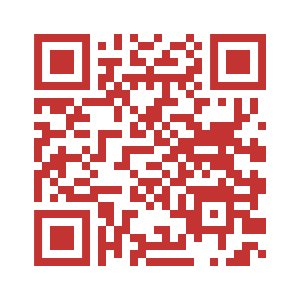 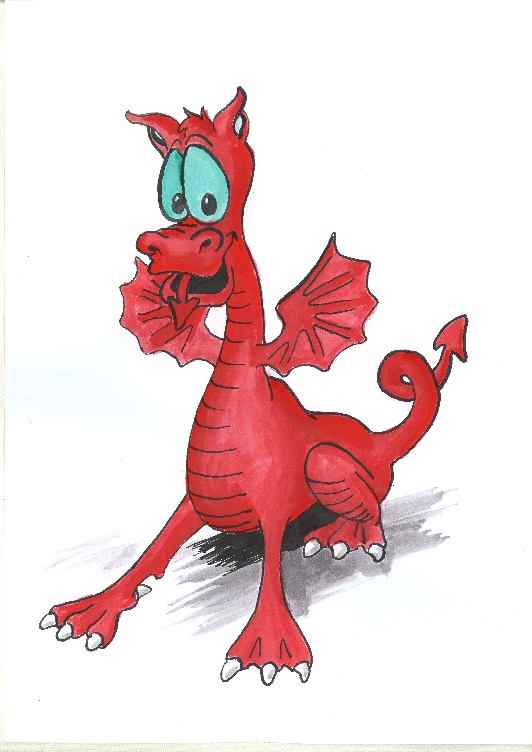 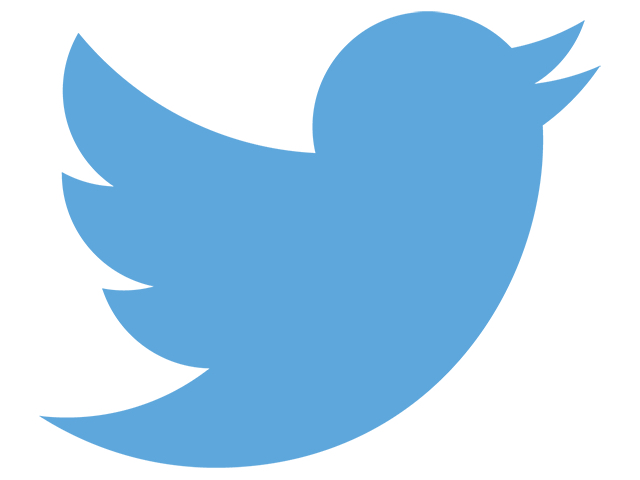 This Photo by Unknown Author is licensed under CC BY-SA